Stakeholders consultation Plan d’Action National « Entreprises et Droits humains »Nationaal actieplan « Ondernemingen en Mensenrechten »18.01.2022
WG Maatschappelijke Verantwoordelijkheid
GT Responsabilité Sociétale
OVERVIEW OF NAP LIFECYCLE
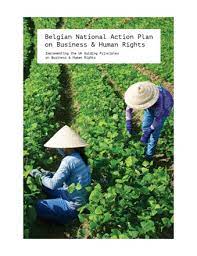 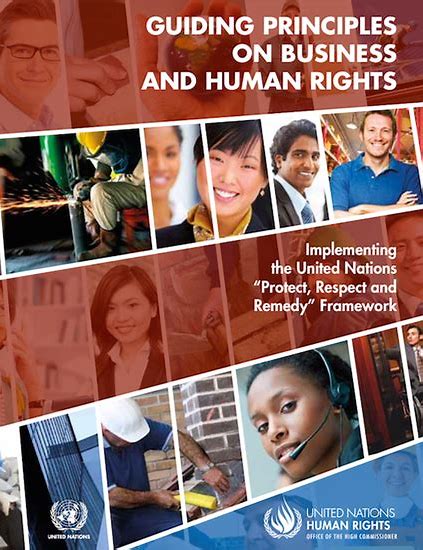 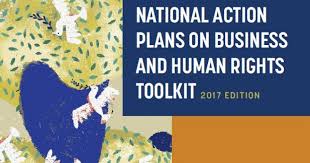 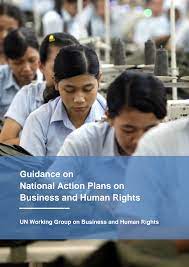 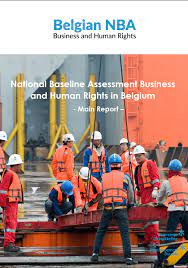 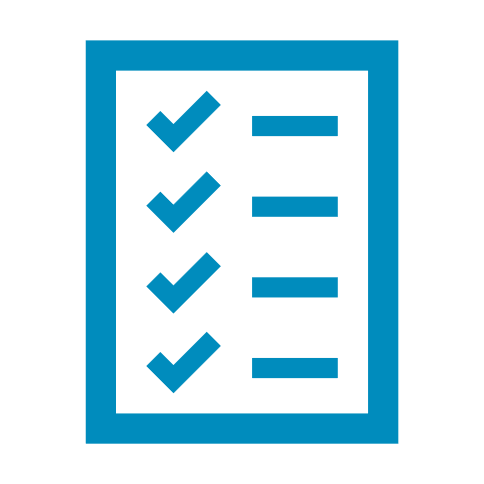 Figure 1 : 5 étapes dans la conception, la mise en œuvre, le suivi et la révision du PAN (Institut danois des droits de l'homme, 2017)
2